Intermagnet Meeting Online, 13-15 Jul 2020
Report on definitive data timelinesJan Reda
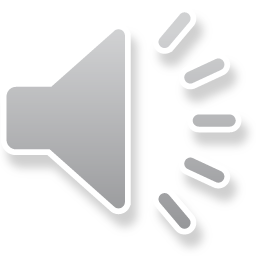 One-minute definitive data collectionSummary of 2017, 2018, 2019
Definitive 2017
(situation of 2020-07-07, 2 years after deadline))
		Received binary (step1):		120  IMOs
		After cross-checking (step2):	   	113   *1
		Fully accepted (on Intermagnet web):	113
 
 
Definitive 2018
(situation of 2020-07-10, 1 year after deadline)
		Received binary (step1):	112  IMOs
		After cross-checking (step2):		97   *2
		Fully accepted (on Intermagnet web):	96   *3
 
 
Definitive 2019
(situation of 2020-07-07, 1.5 weeks after deadline)
		Received binary (step1):		76  IMOs (maximally expected about 120)
		After cross-checking (step2):		34
		Fully accepted (now or soon on web):	31   
  
 
*1     missing DLT, JAI, ORC, PEG, SJG,SON, SPG
                       (Dalat, Jaipur, Orcadas, Penteli, San Juan, Sonmiani, Saint Petersburg)
*2     missing BLC, BMT, CBB, CYG, DED, DLT, HER, NUR, ORC, PEG, SJG, SON, SPG, SUA, VAL
                       (Baker Lake, Beijing Ming Tom, Cambridge Bay, Cheongyang, Deadhorse, Dalat, Hermanus, Nurmijarvi, Orcadas, Penteli, 
                        San Juan, Sonmiani, Saint Petersburg, Surlari, Valentia)
*3     missing NAQ (Narsarsuaq)
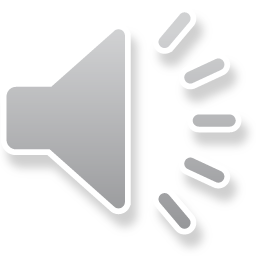 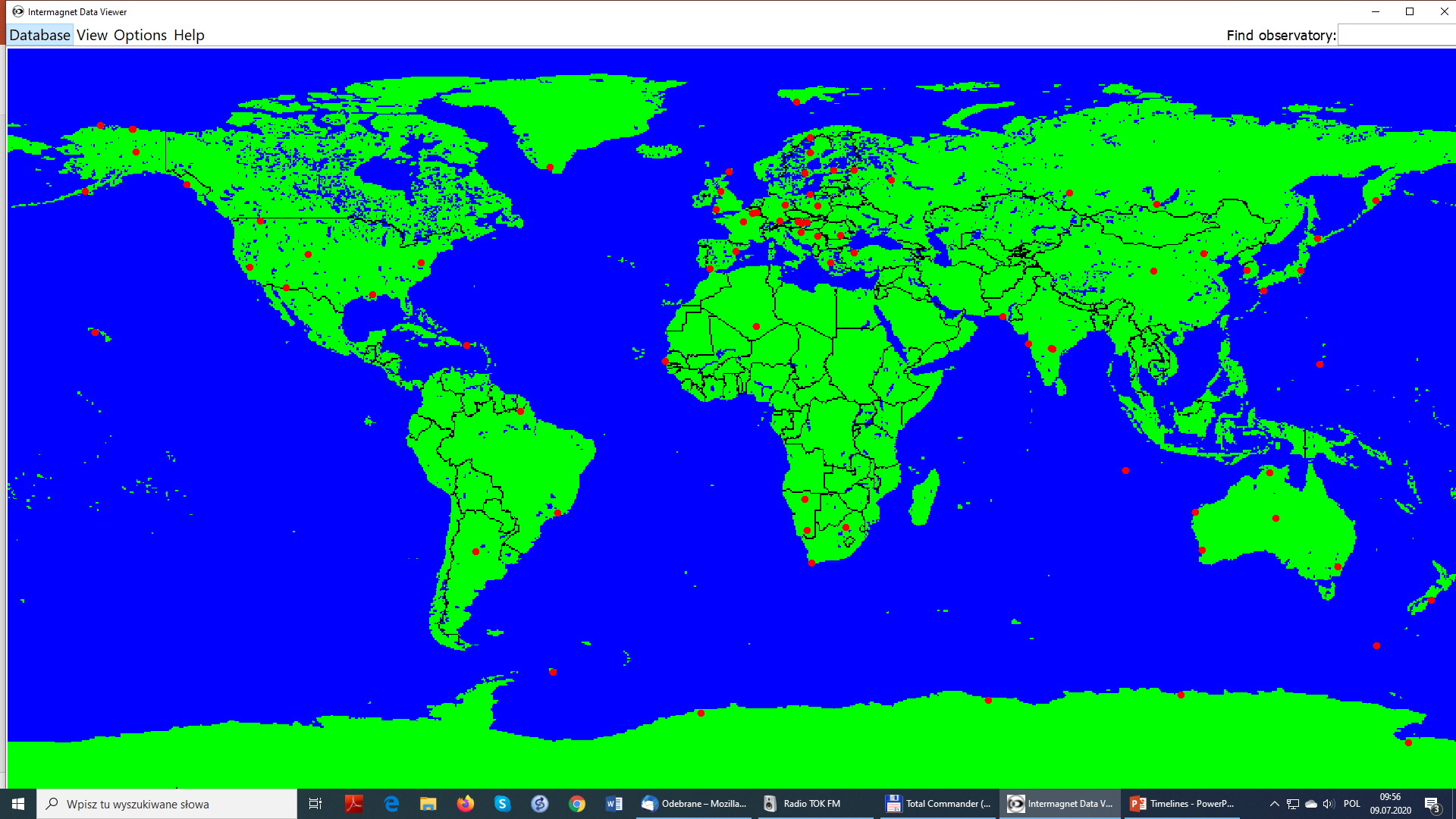 PROVIDED ON TIME 2019

2019 definitive provided ontime
(deadline was Jul 1-st 2020)

about 80 IMOs
already about 35 fully checked 
      and accepted
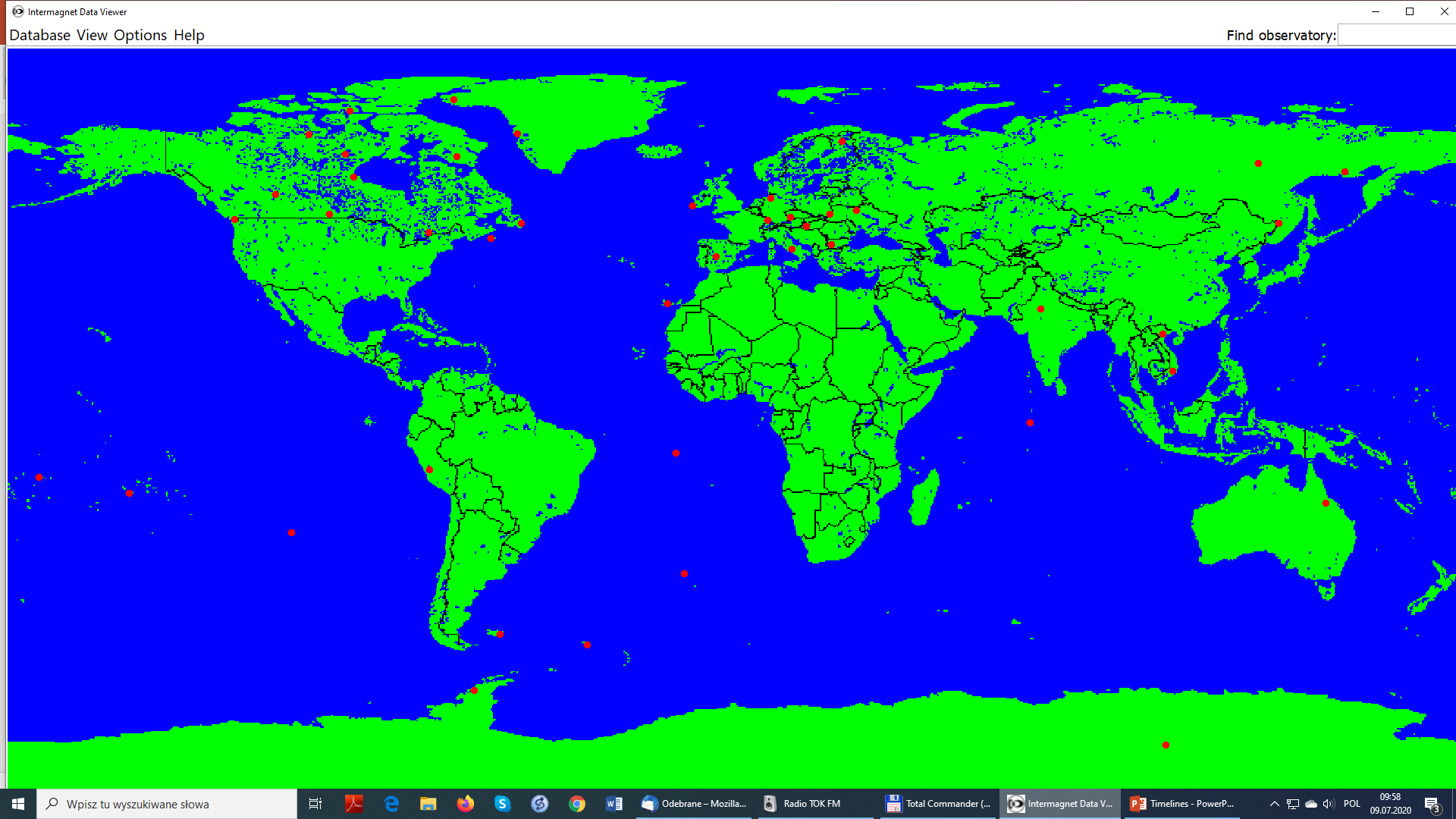 NOT YET PROVIDED 2019 

2019 definitive not provided
until now

about 40 IMOs have not provided
Remark:
For 2019 situation is a bit better than 
in previous years.
Maybe IMOs have more time 
because of pandemia.
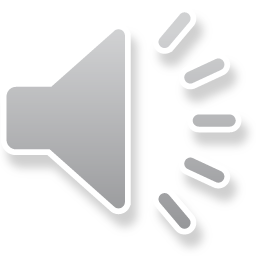 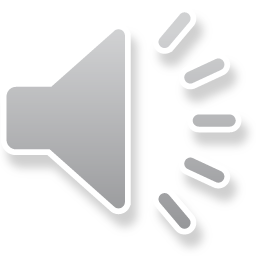 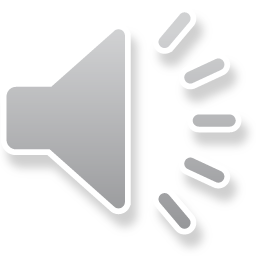 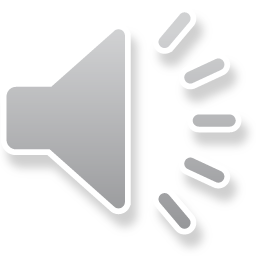 Compilations and publications of 1-min definitive(since Ottawa Meeting)
USB2015 (1991..2015) produced and distributed by Benoit Heumez in Autumn 2019









IRDS2015  DOI (1991..2015) published in June 2020









Completed compilation IRDS2016 (1991-2016) already uploaded on:
	- ftp://anonymous@datapub.gfz-potsdam.de/upload/INTERMAGNET-upload/
	- ftp://steptwo@par-gin.ipgp.fr/IRDS2016/
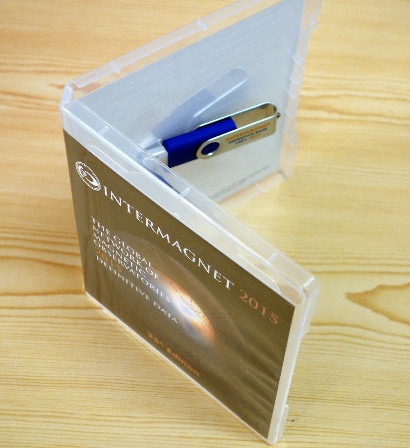 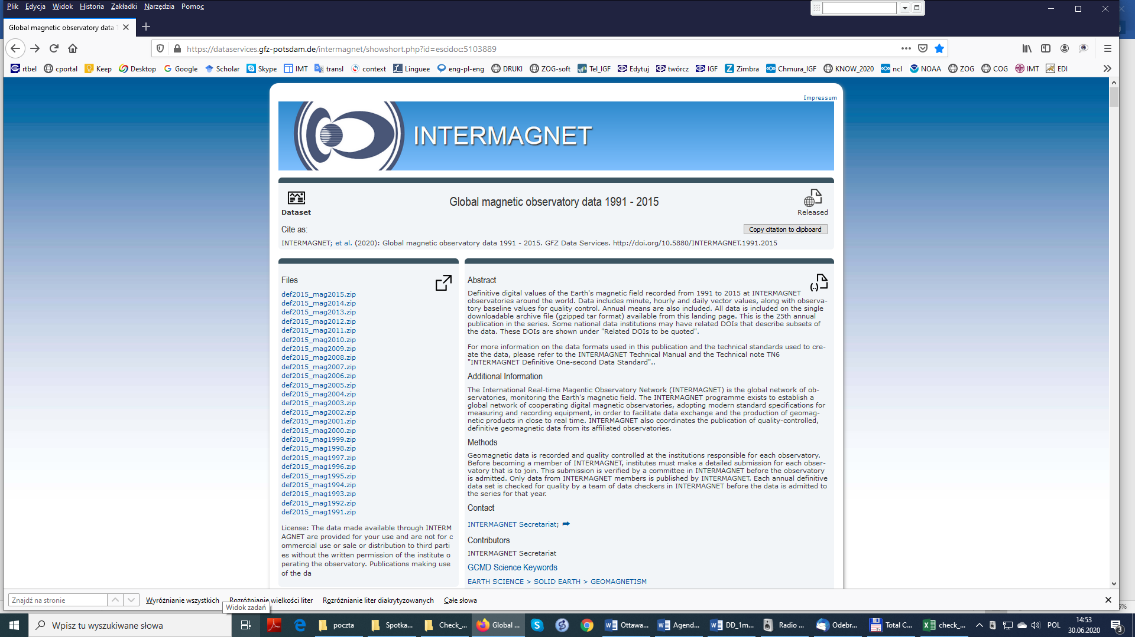 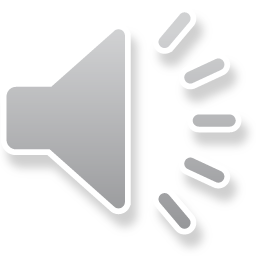 Thank you for your attention !
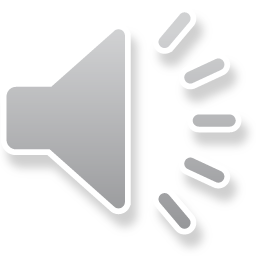